TATA SPONGE
Integrated Case Study
MANUFACTURING - SAP
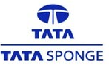 Integrated Value and OutcomeSify’ s value proposition built on Cloud@coreTM products and services:
Perform selective carve-out of SAP data from source system based on specific profit centers, cost centers, plants from source SoH system
New SoH landscape on AWS with the carve-out data
Migration of other existing instances from on-prem to AWS with near-zero downtime.
Sify executed the project through assessment, near-zero downtime migration and implementation services within a record timeline and finally integration of various SAP systems 
Management of the hosted and AWS cloud footprint
Value for Client
Error-free carving out of only specific data based on profit center with minimal business impact, nimble and agile digital-ready infrastructure, end-to-end ownership by one partner, no conflict of interest with application partners.
Project Objective
Implement integrated future-ready digital infrastructure on hyperscale public cloud
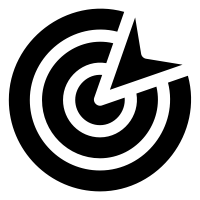 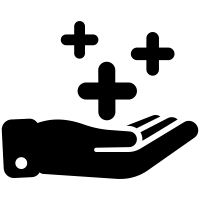 Project Model
Fully services model (vis-à-vis existing capex + services model)
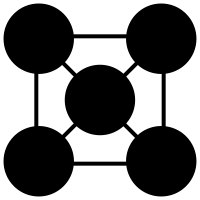 CLOUD LED
Sify’s UniquenessIntegrated value proposition built on: Sify SAP Services, Hyperscale (AWS) partnership, DC and Sify’s Cloud Interconnect, Security Services and Unique Migration Services.
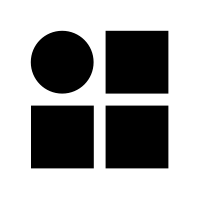 [Speaker Notes: Global steel leader empowered intelligence for their business functions
by migrating ERP to hyperscaler cloud

Why not write SAP ? The key thing is SAP migration from on-prem to AWS cloud here.]
TATA sponge – SAP Carveout- portal
Client 
Overview
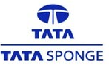 Tata Steel is currently the world’s second-most geographically diversified steel producer. TATA STEEL has purchased steel business from UML (Usha Martin Limited). As the part of agreement and out of statuary requirement, business specific data required to move to new system landscape.
Scope of Work
Solution Highlights
Migrate SAP landscape from On-premises to Sify Cloud 
Level of customizations, functions in place
SAP system connectivity with APO, EP
AP landscape to be moved from Windows 2003/MSSQL 2005 to Windows 2008/MSSQL 2008
SAP ECC6.0 (DEV/QA/PRD)
Solution Manager & SAP Router
DMS
Built the SAP Sandbox server from PRD server and Carve out has been carried successfully.
The End User connectivity for the New Cloud Servers
Site to site VPN connectivity
SAP integration & landscape were maintained
Challenges
Benefits
Maintaining SAP system Connectivity with APO, EP during & after carveout
Clear separation between data that may be transferred and data that cannot leave the selling company under any circumstances for compliance reasons
Risks for the continuation 
Avoidance of impairments of the SAP systems during the carve-out
Identification of the data to be transferred to the buyer’s systems
Data protection during carve-out
Improvement in SAP system performance 
Carving out only specific data based on profit center
Minimal business impact 
Harmonization of data
Reduction of time due to the optimization framework
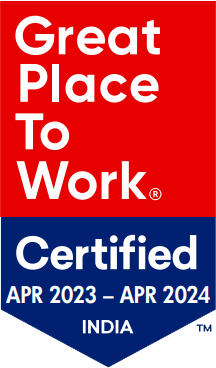 Thank You